Enzymes
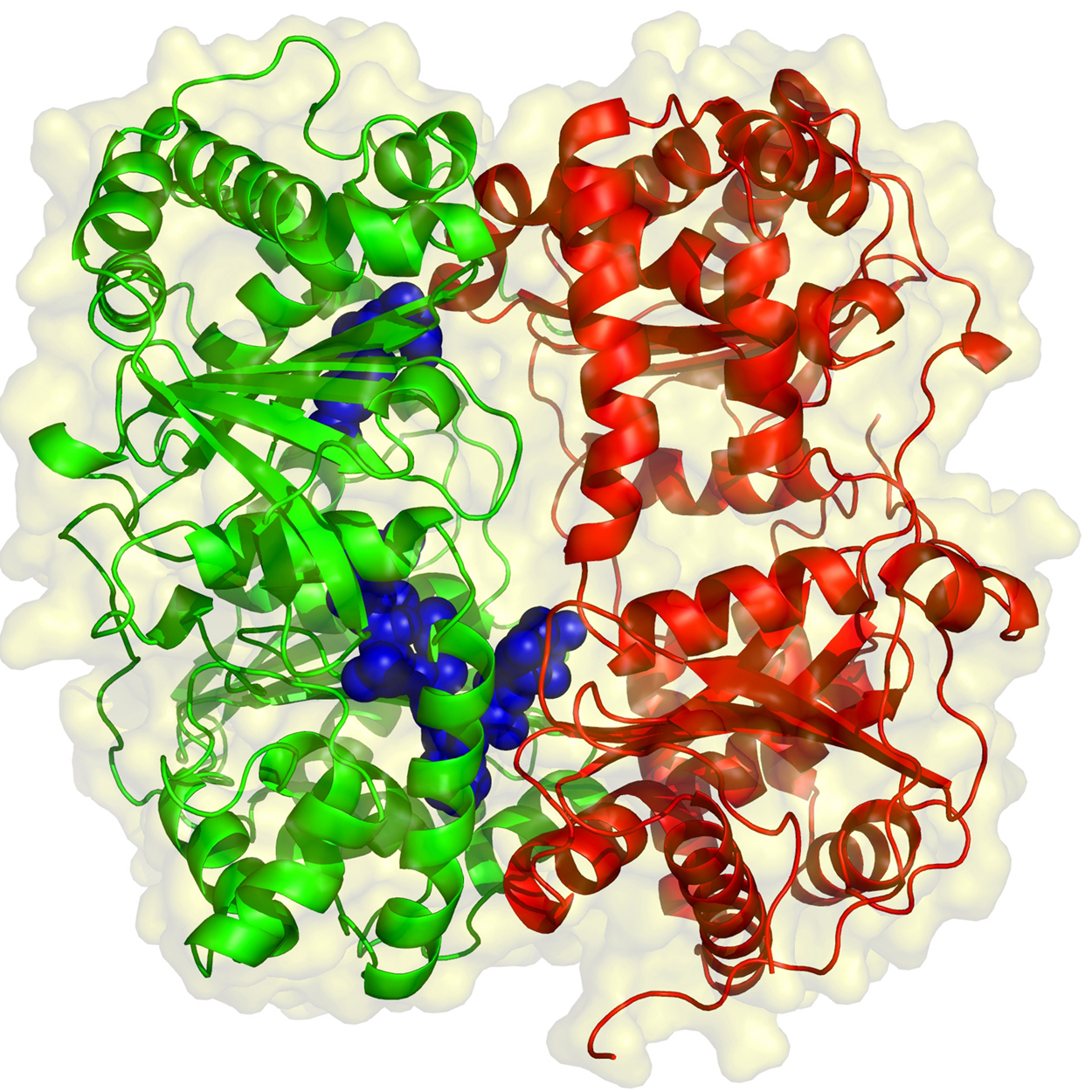 Prefixes, Suffixes, and Vocabulary
Catalyst: speeds up a reaction without being changed. 
Denature: to alter the 3D form and render useless. 
Substrate: what                                        the enzyme acts on. 
-ase: enzyme
-ose: sugar
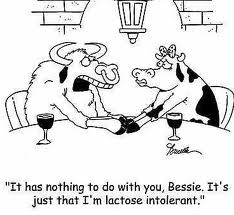 What is an Enzyme??
 Enzymes are proteins. 
 Enzymes are natural catalysts. 
 Enzymes are specific for every reaction.
 Enzymes catalyze all reactions in all living organisms (over 3,000 different enzymes found in humans!!)
How Does an Enzyme Work?

 Enzymes have an active site. 
 The enzyme binds to the substrate at the active site (where the “action” is taking place).
 They connect briefly and a product is formed (hand and glove). 
 Enzymes are reusable.
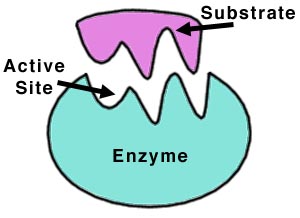 How do enzymes work?

 Enzymes lower the activation energy of a chemical reaction. 

Activation Energy:                                      the “start up” energy                                    of chemical reactions.
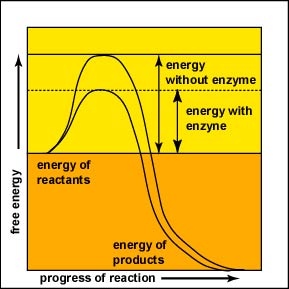 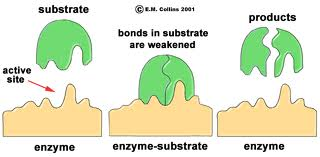 Copy this diagram!
Label:
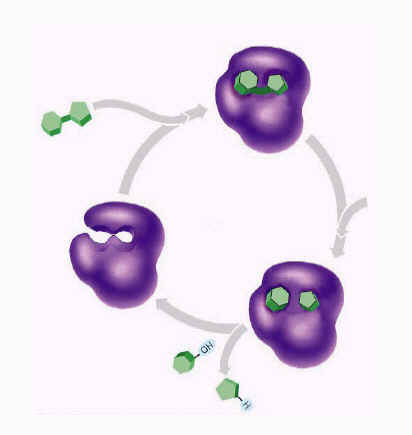 Check out the amount of energy needed to push the boulder up the hill…..
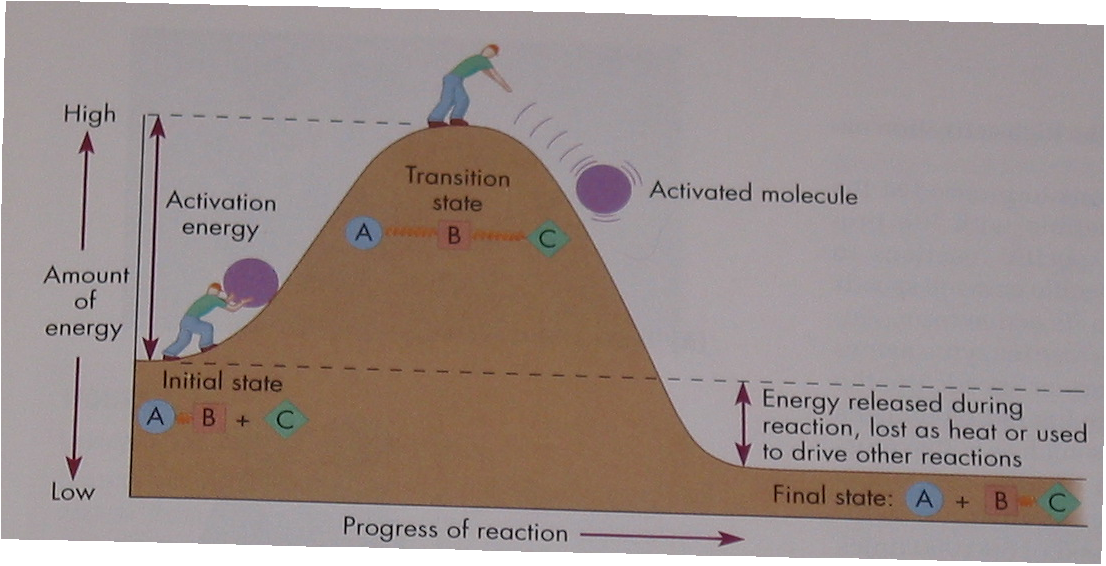 How could that activation energy be lowered?
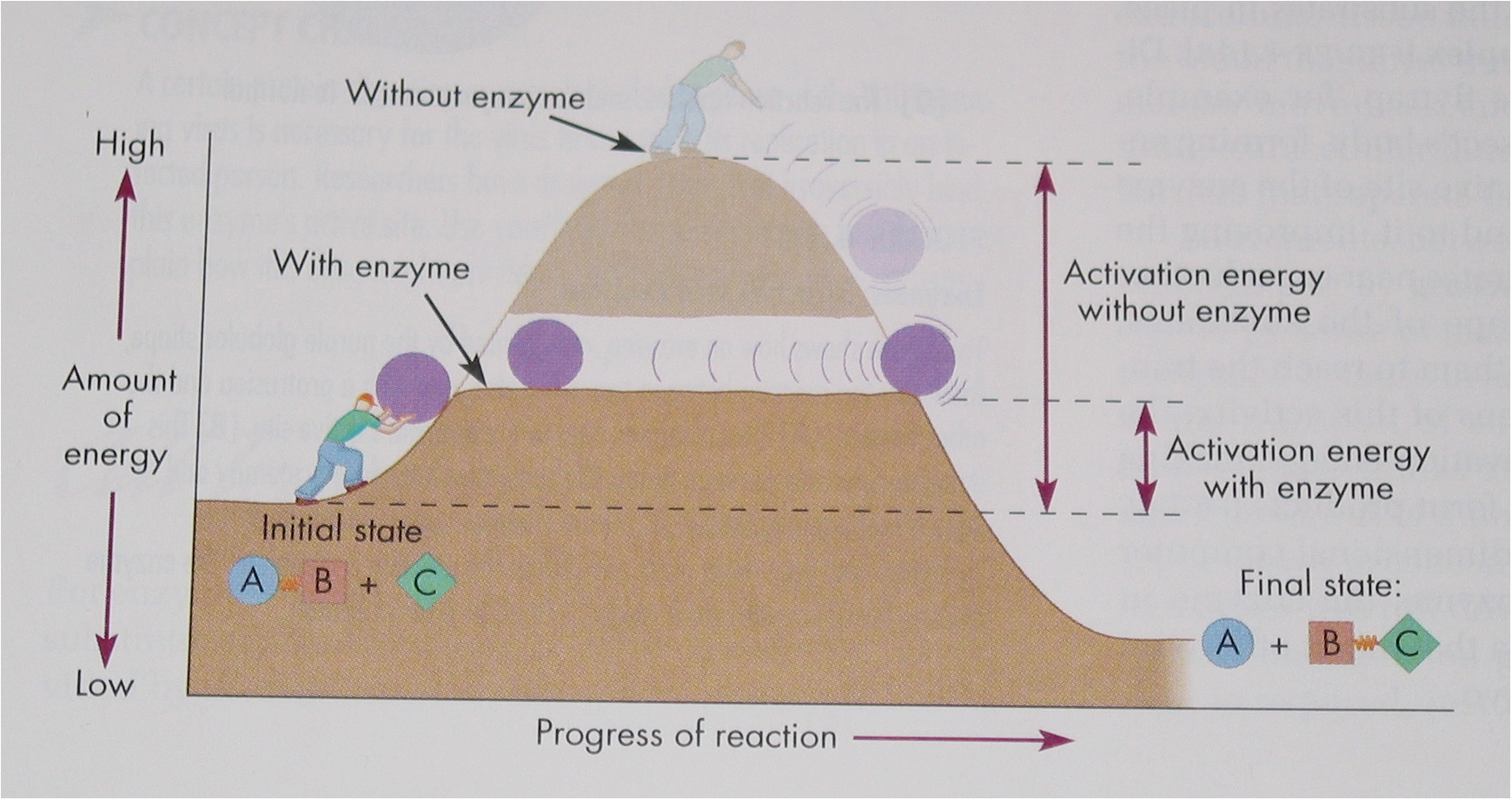 Factors that Effect Enzyme Activity
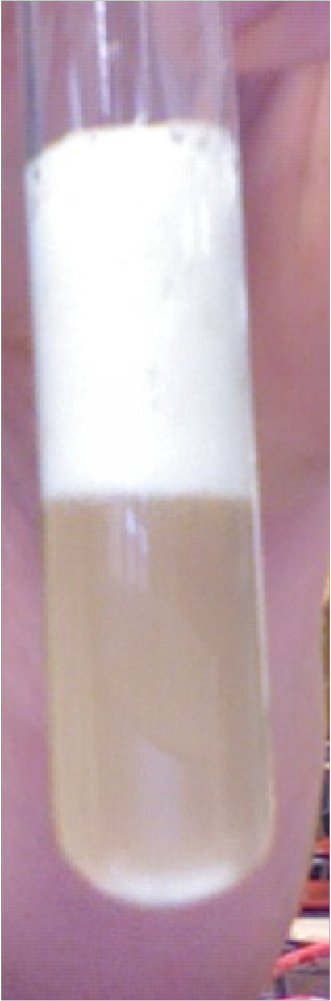 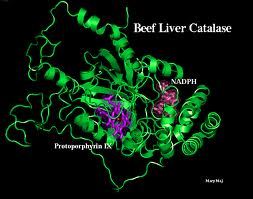 Why did the enzyme catalase not always work in our lab?
Concentration
More enzyme there is, the more product that is formed.
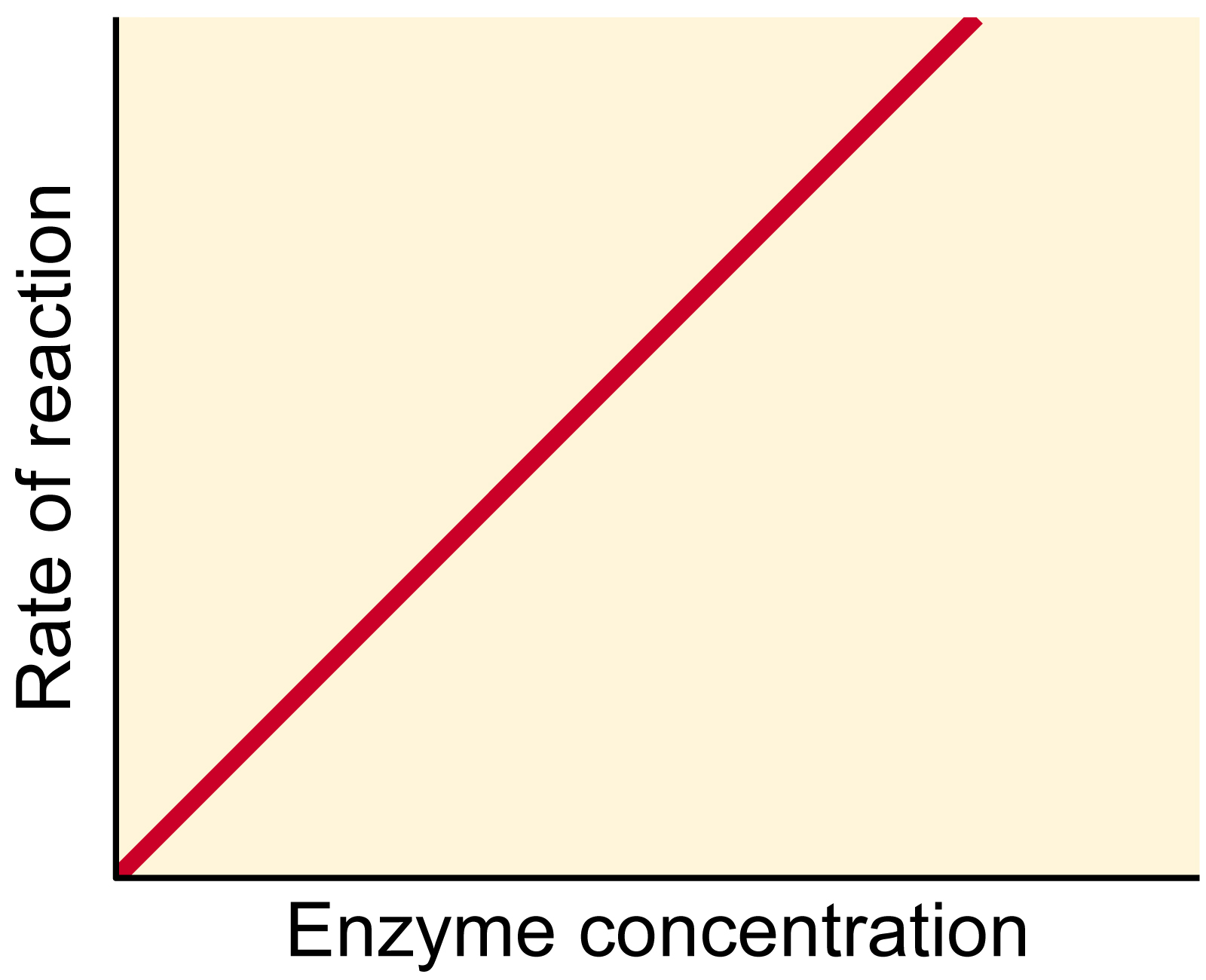 2. pH
All enzymes have their optimal pH. 
 Enzyme denatures when found outside of this range.
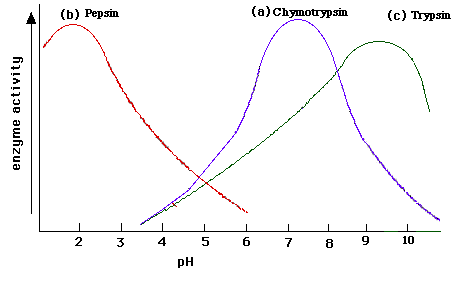 What is the optimal pH for pepsin?

Where in the body might this be found?
3. Temperature
All enzymes have their optimal temperatures. 
 Enzymes slow down                               at low temperatures.
 Enzymes denature                                     at high temperatures.
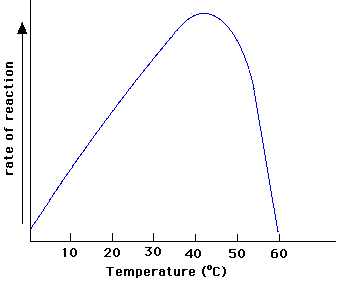